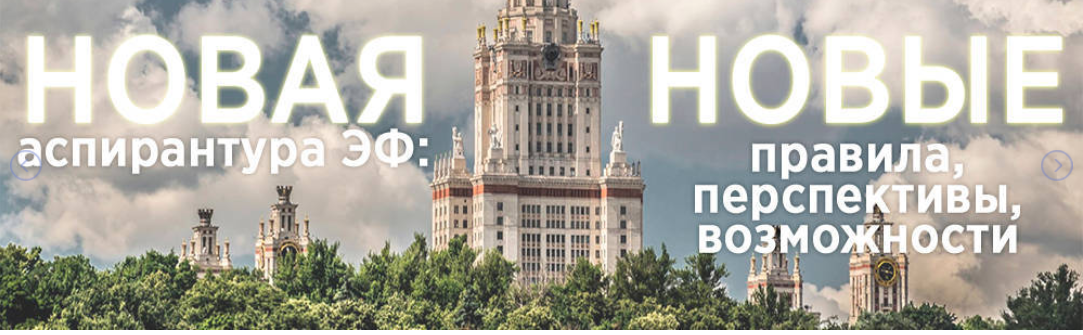 Собрание аспирантов экономического факультета1 года обучения  ауд П-82022
План приема и зачисление в аспирантуру экономического факультета МГУ имени М.В. Ломоносова в 2022 году
Социальная помощь и поддержка обучающихся ЭФ МГУ
Профком сотрудников и студентов экономического факультета МГУ имени М.В.Ломоносова
https://www.econ.msu.ru/departments/profcom/
ПОДГОТОВКА НАУЧНЫХ и НАУЧНО-ПЕДАГОГИЧЕСКИХ КАДРОВ
в аспирантуре
2022
ФГТ
Научный компонент
Образовательный компонент
Реализация плана научной деятельности:
примерный план научного исследования;
план подготовки текста диссертации и публикаций
итоговая аттестация
Реализация учебного плана аспирантуры
Кандидатские экзамены (иностранный язык, философия и специальность)
Дисциплины подготовки к кандидатскому экзамену
Диссертации на соискание ученой степени - к.э.н.
Выступление на Конференциях
Публикационная активность: статьи
Общенаучные дисциплины
Общеуниверситетская дисциплина
Дисциплины по выбору
Педагогическая практика
Получение: Заключения кафедры с рекомендацией к защите диссертации на Диссертационном Совете; Свидетельства об окончании аспирантуры
[Speaker Notes: Нормативно-правовые документы: 
1) Положение о подготовке научных и научно-педагогических кадров в аспирантуре (адъюнктуре), утв. Постановление Правительства РФ № 2122 от 30.11.2021 г.
2) Приказ Министерства науки и высшего образования РФ от 6 августа 2021 г. № 721 "Об утверждении Порядка приема на обучение по образовательным программам высшего образования - программам подготовки научных и научно-педагогических кадров в аспирантуре"
3) Приказ МГУ №1216 24.11.2021 об утв. Требований к основным профессиональным образовательные программам послевузовского профессионального образования в аспирантуре,   устанавливаемые Московским государственным университетом имени М.В. Ломоносова
4) Приказ Ректора МГУ №1250 от 25.11.2021 "О внесении изменений в образовательные стандарты высшего образования, самостоятельно устанавливаемые Московским государственным университетом имени М.В. Ломоносова"]
Что на 1 г.о. в 1-м и 2-м семестрах по Учебному плану?
- Современные методы исследований
Продвинутые методы эмпирических исследований
Примечание: *
[Speaker Notes: Модуль I * (выбор из 2-х курсов)
Современные методы исследований
Продвинутые методы эмпирических исследований]
Где найти на сайте ЭФ учебные планы аспирантуры ?
Программы > Программы аспирантуры > Образовательные программы высшего образования - программы подготовки научно-педагогических кадров в аспирантуре (программы аспирантуры)

Учебные планы 2022 (страница в разработке)
Научная специальность: 5.2.1. Экономическая теория
Научная специальность: 5.2.2. Математические, статистические и инструментальные методы в экономике
Научная специальность: 5.2.3. Региональная и отраслевая экономика
Научная специальность: 5.2.4. Финансы
Научная специальность: 5.2.5. Мировая экономика
Научная специальность: 5.2.6. Менеджмент
Обучение в аспирантуре
Формат обучения : ОЧНО
Материалы курсов смотреть в информационной среде экономического факультета МГУ имени М. В. Ломоносова on.econ.msu.ru, вход через персональный логин и пароль
Расписание занятий смотреть здесь: cacs.econ.msu.ru
Следить за рассылкой в личной электронной почте от докторантуры и аспирантуры:
phd.econ@org.msu.ru
На экономическом факультете МГУ имени М.В.Ломоносова 
в 2019 г.  утвержден Регламент  об «Обучении аспирантов экономического факультета ФГБОУ ВО «Московский государственный университет имени М.В. Ломоносова» 
по исследовательскому треку».
С документом можно ознакомиться: https://www.econ.msu.ru/science/phd/
Целевая установка этого нововведения – стимулирование результативного участия аспирантов в научных исследованиях ЭФ МГУ за счет предоставления дополнительных возможностей аспирантам в части гибкости учебной нагрузки и перспектив трудоустройства на факультете. В частности, те аспиранты, которые примут участие в обучении по исследовательскому треку, получают возможность воспользоваться индивидуальными планами обучения с перезачетом отдельных дисциплин-модулей.
Возможность включиться в «Исследовательский трек»
для аспирантов 1 года обучения (2022 года поступления), после зачисления в очную аспирантуру ЭФ МГУ – не позднее 15 декабря в год их приема. 
Прием заявок на участие - https://www.econ.msu.ru/students/pg/research_track/
Возможности для реализации научной компоненты на ЭФ
Научная всероссийская конференция «Консорциум журналов» и Ежегодный Фестиваль науки (октябрь)
Возможности для реализации научной компоненты за пределами ЭФ
Обращаться: в комнату 220.
Руководитель Службы содействия трудоустройству ЭФ МГУ 
Золотина Ольга Александровна
[Speaker Notes: Имеется Соглашение о сотрудничестве.
Необходимо подписать Направление]
Виды и объем (в з.ед.)практики в аспирантуре на 2 году обучения:
педагогическая
4 сем.
Практика
всего: 3 з.ед
Реализация педагогической практики предусмотрена в учебном плане аспирантуры в 4-м семестре
!!!
!!!
Более подробная информация о возможностях прохождения педпрактики в РПД «Педагогическая практика»
Кто помогает в организации педпрактики:
Научный руководитель
Кафедра , на которой Вы специализируетесь
Кафедра экономики для естественных и гуманитарных факультетов
Служба содействия трудоустройству экономического факультета (ауд. 452)

Докторантура и аспирантура экономического факультета (ауд. 562 и 559)
Возможности для прохождения педпрактики на ЭФ
Возможности для прохождения педагогической практики на ЭФ
Возможности для прохождения педагогической практики на ЭФ
Докторантура и аспирантура ЭФ МГУ в лицах
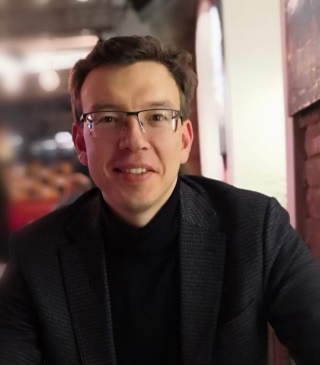 Мальцев Александр Андреевич
Заместитель декана по аспирантуре и организации исследовательского процесса
экономического факультета МГУ, д.э.н., доцент
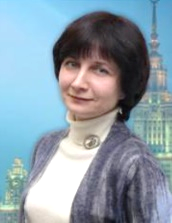 Луданик Марина Валерьевна
Директор аспирантуры, к.э.н., доцент
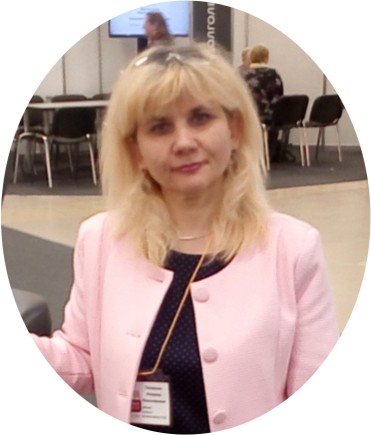 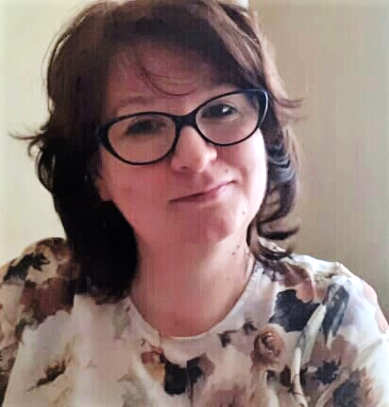 Ткаченко Рената Николаевна

Заведующий докторантурой и аспирантурой
Никифорова Ольга Валерьевна
Специалист 1-ой категории отдела докторантуры и аспирантуры
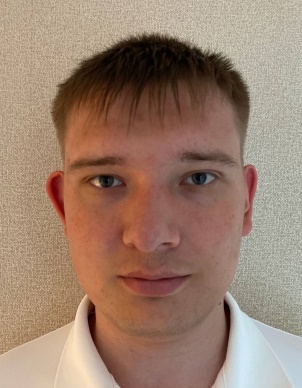 Тишкин Александр Сергеевич
Специалист 1-ой категории отдела докторантуры и аспирантуры
Контакты: 
phd.econ.msu@org.msu.ru
(495)939-14-72
каб. 562, 559
Стипендия
Размер стипендии в 2022 году:
для всех, кроме научной специальности 5.2.2 (мат.методы) – 3 727 руб.
научная специальность 5.2.2 (мат.методы) – 8 948 руб.
Стипендия перечисляется на карту МИР:
Если у вас нет карты МИР, то получаете ее на ЭФ МГУ
Если вы выпускник ЭФ МГУ иного года или у вас есть карта МИР, выпущенная в Москве
Если вы выпускник магистратуры ЭФ МГУ 2022 года
Необходимо заполнить и подписать согласие об обработке персональных данных и передать его в отдел аспирантуры
О сроках готовности и месте получения карты мы оповестим
Данные по вашей карте МИР передаются в отдел стипендий бухгалтерии автоматически и ничего сообщать в стипендиальный отдел бухгалтерии МГУ не надо
Необходимо заполнить и направить заявление с реквизитами карты (Сбербанк, регион: Москва) и две страницы паспорта в бухгалтерию МГУ: rzp325@yandex.ru
При отправке документов обязательно указывайте факультет и год обучения
Проездные для аспирантов (соц.карта)
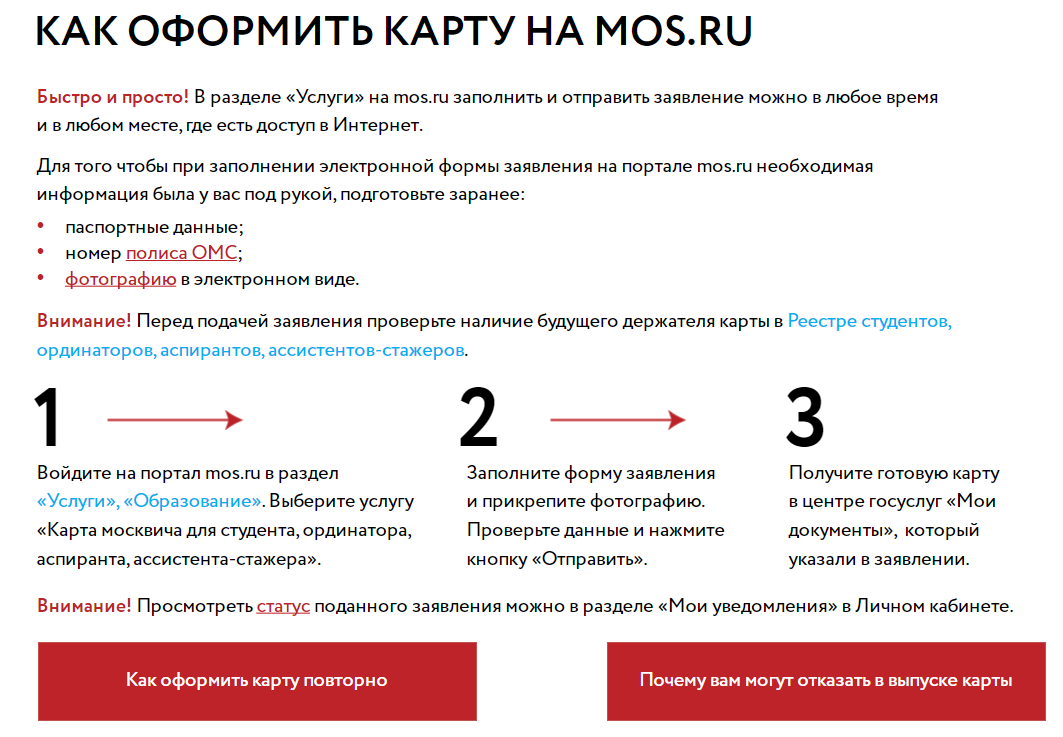 Заполнить согласие на обработку данных
Проверить наличие своих ФИО в Реестре студентов, ординаторов, аспирантов
Подать заявку на выпуск соц.карты на Официальном портале Мэра и Правительства Москвы
Инструкция на сайте по ссылке
Если вы заполняли согласие на обработку данных, но вас нет в реестре более 15 дней, то необходимо заполнить заявление на выпуск карты, несмотря на оповещение системы об отсутствии в Реестре, и сообщить об этом в отдел аспирантуры
Электронные ресурсы, поддерживающие процесс обучения на экономическом факультете
Сайт факультета: econ.msu.ru 
Расписание: cacs.econ.msu.ru

Учебный портал: on.econ.msu.ru, my.econ.msu.ru
Лицензионная подписка (Microsoft):  office.com 
ИСТИНА - Интеллектуальная Система Тематического Исследования НАукометрических данных: istina.msu.ru 
Институциональная подписка ЭФ МГУ: ссылка
Экскурсия по ресурсам: ссылка
Вход возможен только через личные логин и пароль:
ИАС «ИСТИНА» и АИС-аспирант
Регистрация на сайте: http://istina.msu.ru/
Указать место работы – экономический факультет и наименование кафедры
Должность – аспирант, начало работы – 01.11.2022
Отдел аспирантуры подтверждает Вашу страницу в системе «ИСТИНА»
В ИАС «ИСТИНА» аспиранты публикуют только свои статьи, в которых
       излагаются основные научные результаты диссертации.
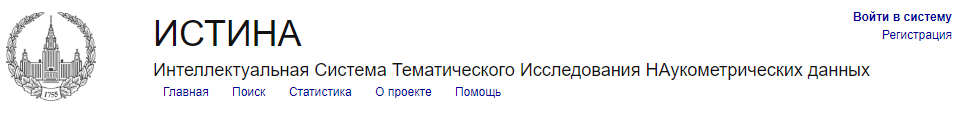 Во время обучения Вы наполняете «Личный кабинет» в АИС своими научными достижениями (публикациями, докладами на конференциях, участиями в НИР)
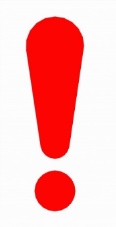 По итогам 4 семестра заполняете «Личный кабинет» в АИС отчетами по практике (инструкция)
Сайт Экономического факультета
Образование      Аспирантура
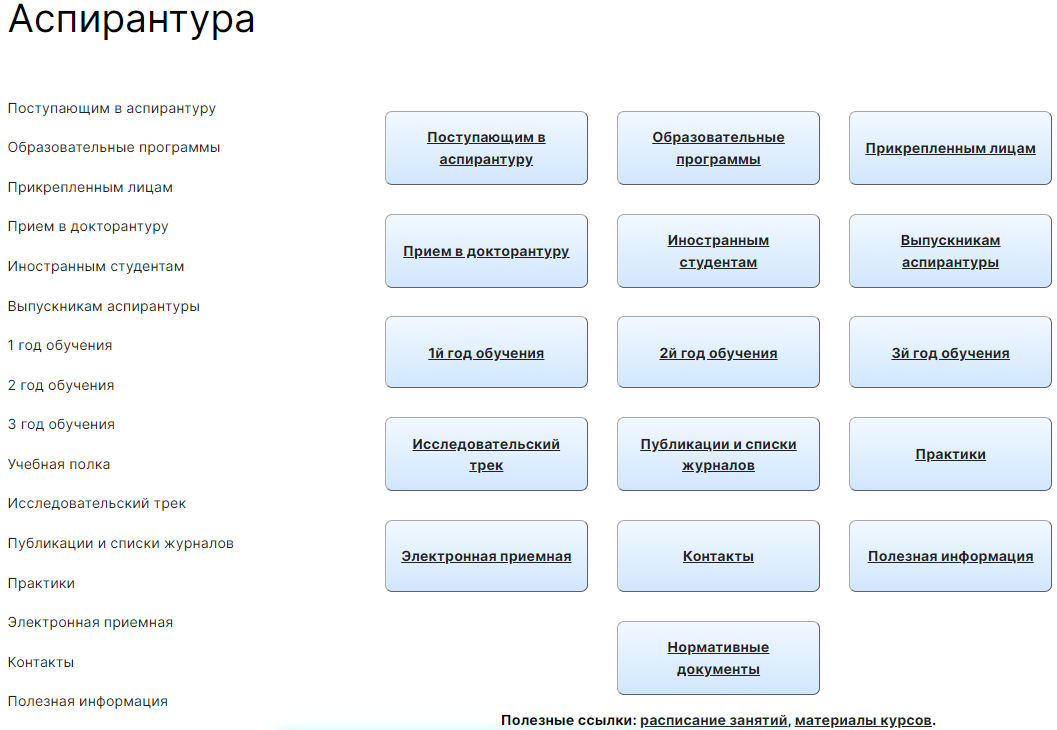 Сайт Экономического факультета
Образование      Аспирантура      1 год
Полезная информация
Учебные планы
Индивидуальный учебный план аспиранта
Расписание аттестаций, кандидатских экзаменов
Электронная приемная
Ссылка: http://www.econ.msu.ru/students/pg/phd_priemnay/
Электронная приемная содержит:
Формы заказа документов:
Справка, подтверждающая факт обучения
Заверенная копия диплома
Индивидуальный учебный план
Обоснование к выбору темы
Все к аттестации 
Образцы документов (обоснования, выписки, отчеты по практике)
Докторантура и аспирантура
Контакты: к. 562, к. 559 тел. 8(495) 939-14-72
Электронная почта – phd.econ@org.msu.ru
Понедельник - 10.00-18.00
Вторник- 10.00-18.00
Среда- 10.00-18.00
Четверг- 10.00-18.00
Пятница- не приемный день

Изменения в графике работы отражаются на сайте ЭФ МГУ (https://www.econ.msu.ru/students/pg/about/ )